たのしいなことばあそび１年生
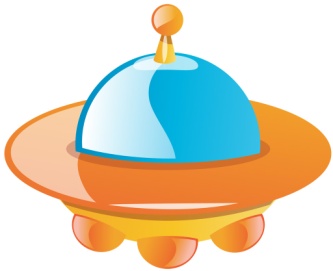 あ
わたしは
「むし」です
？
あ
のつくことば
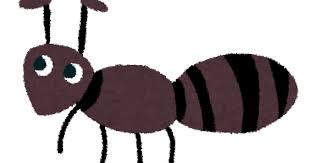 り
わたしは
「とりのなかま」です
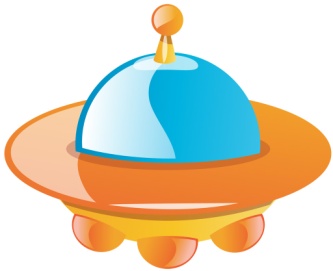 ？
あ
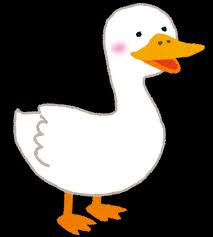 あ
あ
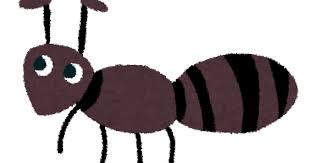 のつくことば
り
ひ
る
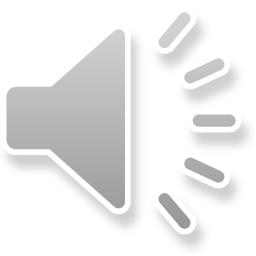 とらんぷ　
だいとうりょうといえば
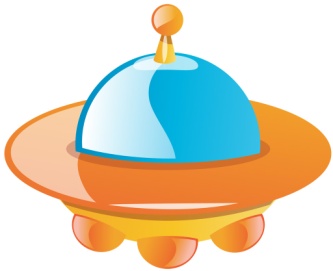 あ
？
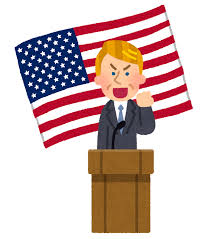 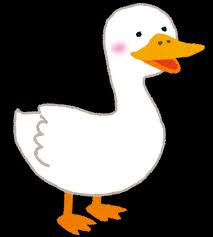 あ
あ
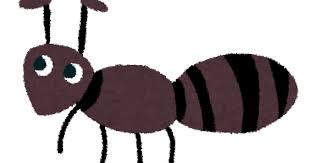 のつくことば
あ
め
り
り
ひ
か
る
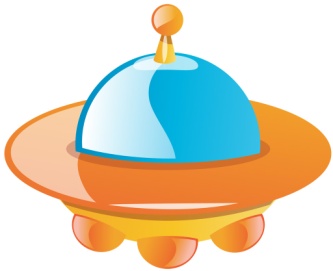 すわるものです
い
？
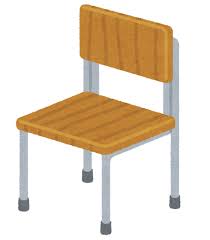 い
のつくことば
す
わたしは
うみのいきものです
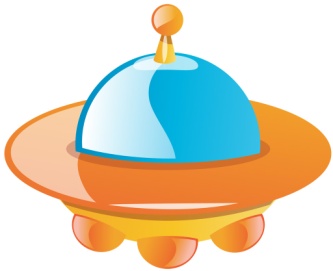 ？
い
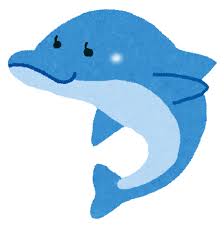 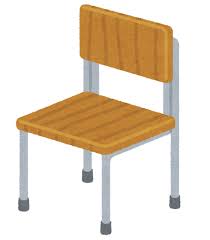 い
い
のつくことば
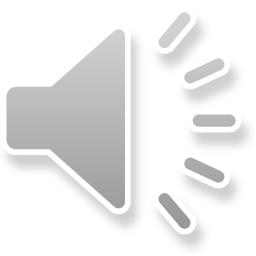 る
す
か
やまのどうぶつです
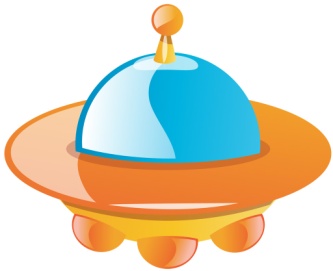 い
？
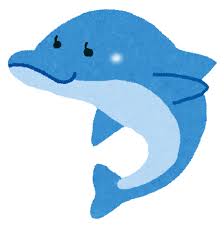 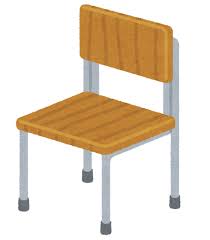 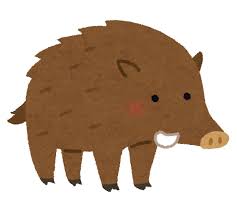 い
い
のつくことば
い
の
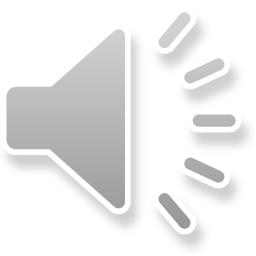 し
る
す
し
か
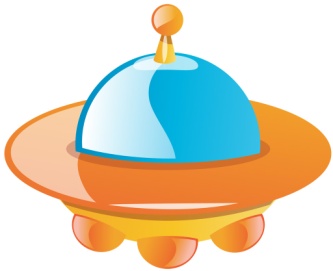 しろとくろのどうぶつです
う
？
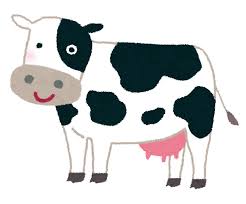 う
のつくことば
し
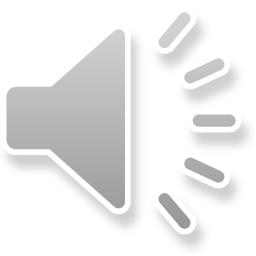 わたしは
みみがながいです
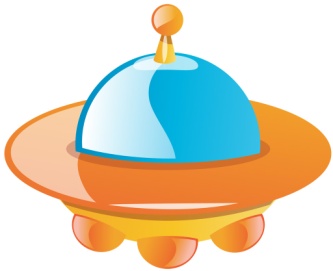 ？
う
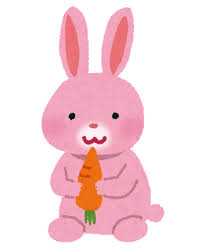 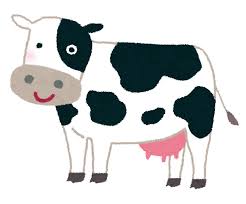 う
う
のつくことば
さ
し
ぎ
ちびっこひろば
にあります
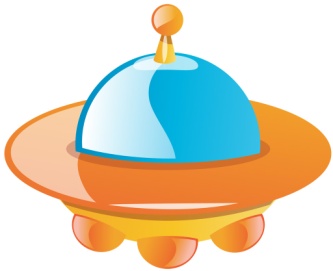 う
？
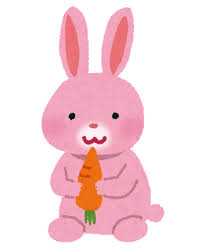 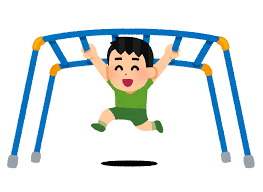 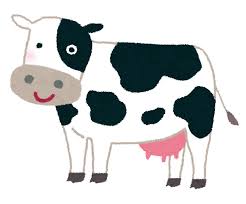 う
う
のつくことば
う
ん
て
さ
し
い
ぎ
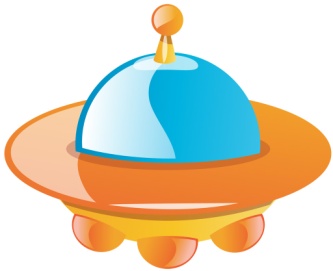 うみの　
どうぶつです
か
？
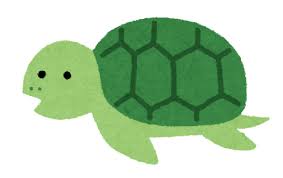 か
のつくことば
め
わたしは
くろいとりです
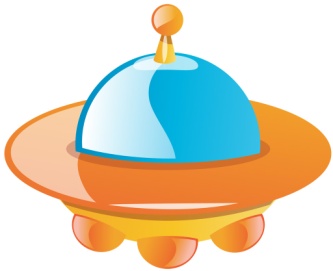 ？
か
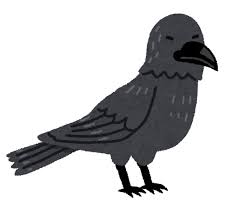 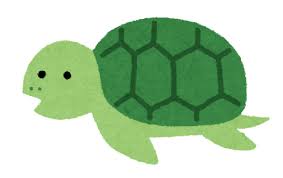 か
か
のつくことば
ら
め
す
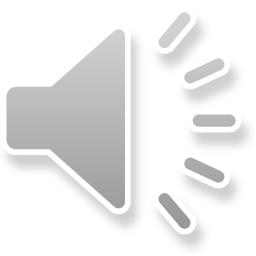 あまくて　おいしいおかしです
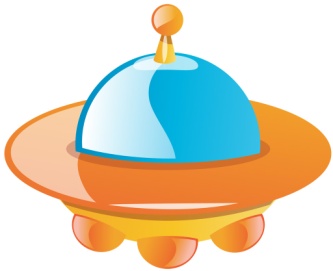 か
？
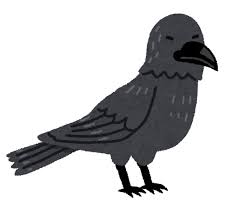 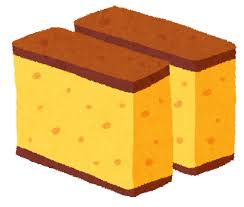 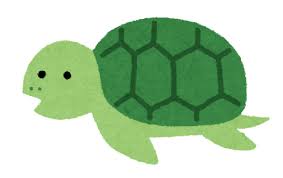 か
か
のつくことば
か
す
て
ら
め
ら
す